Essentials of patient safety for all staff
Level 2
BEFORE BEGINNING
If you are using a mobile device or laptop, please ensure that it is fully charged. 
You should also have a pen and notepad ready.
Ensure you are in a quiet area with minimal distractions.
In addition to the above please make yourself familiar with some of the tools available above such as;
Resource Bank 
Here you will find useful documents that will be relevant to the course you are undertaking but also you will have access to a CPD reflective learning template which you can download and complete to gain your points. 
Highlighter/Pen tool
This feature allows to highlight, circle and write notes on parts of the material wherever you feel necessary.
Presenter Function
Selecting this function will give you instant access to our contact details without having to leave the course should you require support with the system or any assistance from one of our qualified trainers.
Audio Dictation
Please note this feature is auto-enabled. If this isn’t required simply select the mute function or decrease the volume.
Hyperlinks
Should you click on a hyperlink within the course material you will be required to click your back button on your browser or device once you are ready to resume.
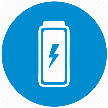 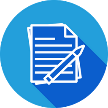 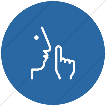 INTRODUCTION

The session 'Essentials of patient safety for all staff' aimed to highlight key factors in safety as they apply to healthcare.

These factors were drawn from several domains in the NHS Patient Safety Syllabus.

We work in complex and interconnected systems to deliver safe care for patients and service users.
When things go wrong for patients, the causes are usually the result of systems, the way we work, rather than individual members of staff.
In this context, the automatic blaming of individuals is inappropriate and stops people from learning about the system and raising concerns.
Identifying risks proactively is an essential part of reducing the likelihood of harm to patients.
Listening to patients and raising concerns with line managers or other appropriate staff helps to identify these risks and ensure that they are recognised and dealt with.
Access to practice

The NHS Patient Safety Syllabus provides in-depth training to allow members of staff to become:

practitioners in patient safety
advanced practitioners
or senior experts

It also allows any member of staff to participate in specific course sessions which are appropriate to their role in healthcare. For example, later sessions provide the basis for incident investigation training or in-depth risk management skills for staff with roles in safety and governance.

This session (Access to practice) provides a grounding in key elements of safety science so that whichever further sessions are engaged in, there is a foundation for the participant that forms a basis for all further study of safety.
Systems thinking

We begin with systems thinking and ask 2 questions:

What is systems thinking?
Why is it important in healthcare?

We learned in the previous session (Essentials) that despite a focus on safety over many decades, despite the hard work of clinicians, managers and of professionals in patient safety, things sometimes go wrong for patients and service users. These events are comparatively rare but can cause short-term problems for patients, long-term disabilities and even death.

A great deal of progress in safety science has been made in the NHS. It is now recognised, for example, that we can gain insight into patient safety by understanding systems. We can also gain understanding by evaluating how systems thinking has been applied in other safety-critical industries to make and keep them safer.

Perhaps the most important insight in safety has been the recognition that individual members of staff work in an overall system that has a major effect on their performance. It is not possible to fully understand human behaviour in isolation. We have to understand the context in which we work. For healthcare, this includes the nature of the task being carried out, the team, their equipment and environment and also the wider organisational context.

This session provides an introduction to systems thinking where we develop this theme. Further sessions in this syllabus will cover some advanced models of systems, including models of highly complex systems and other theoretical models such as resilience in healthcare or Safety-II
Approaches to systems thinking

There are many approaches to systems thinking in healthcare. All of them recognise the role that systems play in building safety. At its most basic, systems thinking is a way of exploring and developing actions by looking at connected wholes rather than separate parts.

In healthcare, we work within complex systems, which include our workplace, its environment, equipment and people, its protocols and policies and the larger organisation in which our own organisation sits. A recent description of a systems model, similar to the model shown here, is found at SEIPS 3.0: Human-Centered Design of the Patient Journey for Patient Safety. This system may be a GP practice, for example. Here, a team of clinicians and administrative staff try to make sure that patients receive the care they need for many complicated and interacting conditions. Situations and environments we can often take for granted may actually be highly complex and interdependent. 

Of course, a GP practice does not exist in isolation. It is connected to the patients and their lives and lifestyles, to organisations providing additional care including hospitals and community care, to social care, to pharmacies and to many other organisations and systems.

Systems thinking recognises that there are many systems which are interconnected and that each influences the others. This creates an often complex interplay of different factors that impact on work and performance.

To create safety within these interconnected systems requires us to approach safety as a property of the whole system, not just one part of it. We need to understand something about what a system is and how it can sometimes affect the actions and performance of the people, who are themselves part of the system.
Organisational accidents model

There are many systems-based approaches to safety. In general, we try to make sense of systems by using models which illustrate systems. There are many such models, some of which are developed fully in later sessions of this syllabus. We begin with an influential model developed by James Reason to describe the influence of organisational processes and systems on safety at the frontline of practice.

We highlighted earlier that incidents and accidents in healthcare need to be viewed from a wide perspective to be properly understood and in order to prevent further harmful events.
While the actions of individual members of staff often seem to play a central role, the behaviour and thinking of staff is constrained by the system they work in. 

The key factors in this view of systems are illustrated by James Reason's 'Model of Organizational Accidents'.
Latent failures - These show how decisions taken at some distance from the frontline of care can affect staff and patients. Reason described 'latent failures' or 'latent conditions' produced by management decisions and organisational processes.

Management decisions - Management decisions are many and varied. They are taken in order to achieve the goals of the organisation and are also made in response to the economic and political context in which the organisations carry out their work. Decisions relating to training, staffing levels, supervision, budgets and accountability, for example, can have a significant impact on frontline work.

Patient safety impact - Sometimes these decisions can have a direct negative impact or can create the conditions for things going wrong later. These latent conditions are factors that are present, not necessarily observed directly, but which have effects on other activity. An example of a latent condition might be a reduction in the safe number of staff (or the safe mix of staff) looking after patients, leading to pressure at the frontline and an increased probability of staff being unable to manage their work or deliver care to high standards. In other words, patient safety incidents.

Contributory factors - In the centre of the graphic is a description of contributory factors (conditions that may lead to suboptimal care). These include staff and task factors, for example, and we return to these in the next section where we describe more about performance influencing factors.

Active failures - The final element of the model shown in the graphic is captioned 'active failures'. We can illustrate an active failure here by thinking about medication rounds. A drug administration error could be where a clinician misreads a drug chart, not identifying one of several medications that they are supposed to administer to a patient when they first read the chart. This, along with the latent condition of short staffing means the clinician may be under pressure, and, without enough time to methodically check the drug chart again, contributes to the patient missing a dose of their medication.
Swiss cheese model

The Model of Organizational Accidents provides an insight into how safety depends not only on the skills of the team directly caring for patients but on the decisions and processes taken at other levels of the organisation. We show a further element of the model to illustrate a final point. In order to cause harm, there are other defences or barriers which must be breached.










Many unsafe acts may take place in an organisation, but only some will penetrate the barriers and defences. How this occurs is illustrated by the 'Swiss cheese model' [4] (Figure 3). 

This model is a way of understanding 'defences in depth'; the many ways that a system can protect patients from incidents or accidents. In the illustration, you will see that in between the hazards (the things that can go wrong) and the patient or service user are a number of defences, presented here as slices of cheese. Because no defence is completely reliable, Reason chose to use Swiss cheese (which is notable for having holes in it) to represent defences that may sometimes fail. This is simply a way of showing that any defence, any way of protecting patients from harm, can be breached.
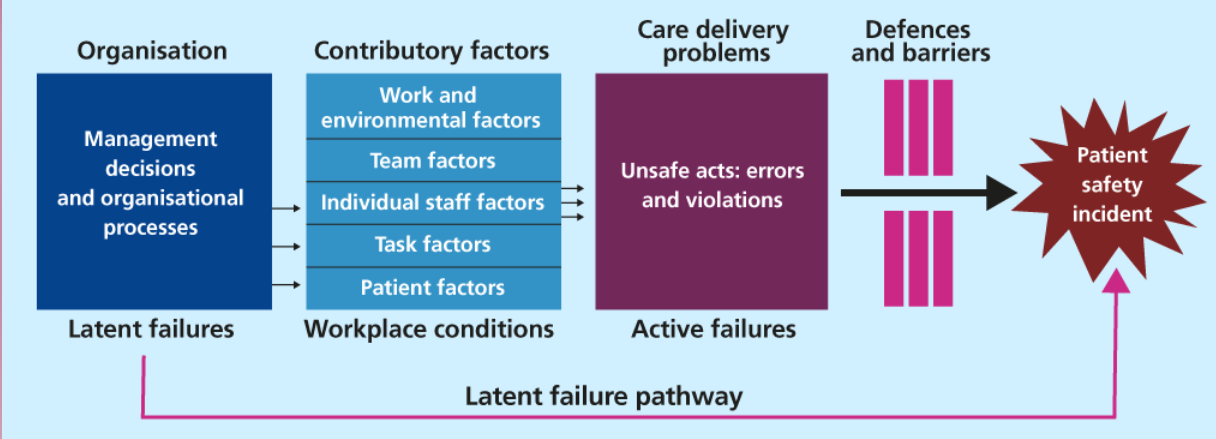 Performance influencing factors

Understanding how people work within systems and how they are affected by the system leads us to think about performance influencing factors (PIFs). These are things in our workplace that affect how we can do our jobs; contextual factors such as noise, distractions, communications or work instructions. PIFs are present everywhere and can materially affect our ability to carry out tasks.

Distractions safety critical work - A good example of how PIFs can affect our work is in the area of distractions during safety-critical work. Administering medications in all settings, primary, acute or mental health, is an example of a safety-critical process. Medication is one of the most common procedures that goes wrong for patients and services, sometimes with very serious consequences.

Example of safety critical process - Administering medications is an example of a safety-critical process, as we described earlier. It includes these critical tasks:

checking patient observations
checking the name of the patient
checking the name of the medication
checking the correct dose for the medication
observing the patient take the medication
recording all of this on the drug chart
All the tasks in administering medications are essential for safety, but all are vulnerable to error. When a member of staff is interrupted in this process, the potential for mistakes increases because distractions are significant PIFs during drug rounds.

In some environments now, in an attempt to manage distractions, the administering person might try wearing a tabard intended to discourage interruptions during drug rounds or they will try other strategies to support safe practice. In the real world, there is rarely a magic bullet that can entirely eliminate risk and many approaches to building safety will be needed.
The baby was seen by a junior doctor after an hour. The doctor examined the baby boy and observed a faint rash which was fully blanching. This means that it disappeared when pressed on. A non-blanching rash is often a sign of bacterial meningitis and one of the key things to check. Despite the rash being fully blanching, the doctor was worried by the baby’s general appearance of tiredness, so they contacted the consultant, who was busy at another site but able to discuss the case on the telephone.

PIFs may relate to external factors such as training, distractions, supervisions and so on, but may also be internal factors such as stress or fatigue.

There are many taxonomies of PIFs, contributory factors and human factors. All have the potential to develop our understanding of working environments, human performance and safety.

In the additional materials for this session, we provide information on:

The London Protocol (used in incident analysis) 
Human Factors Analysis and Classification System for Healthcare (HFACS)
Systems thinking and investigations

Systems thinking recognises that the relationships within and between systems are often not easy to explain, or obvious. This is especially true when things go wrong. Factors can affect safe working in ways which are not directly causal or straightforward in the way that simple processes may be.

When you start a car or switch on a laptop, there is a direct causal connection between the simple action and its results. The actions are linked to outcomes in a predictable, easily understandable way. 

How are healthcare systems different to the simple systems described above?
They are unlike the complex, often interconnected systems of health and social care.

Systems here are known as sociotechnical systems because they include the interaction between people and technology in the workplace. There is unseen complexity which gives rise to unpredictability and uncertainty in these systems and there are systems within systems. 

When we investigate an incident or near miss, we need to try to understand systems and how they affected the staff and patients involved. This means that investigations should not simply focus on people and their actions, but on the design of the work, on the context and the underlying culture of the workplace.
In the example we looked at earlier, where we saw many safety 'defences' in medication safety, we could see each of the slices as systems in themselves. Each of the tasks (medicine reconciliation, prescribing, checking, administering) has its own teams, their own policies and procedures, tools and techniques and their own particular way of doing things. These are sometimes called clinical microsystems and they exist throughout healthcare as sub-systems within the overall systems of the organisation. This example illustrates how systems can be layered and how they act together. An important element of systems thinking.

Why should we take a systems approach to investigating what went wrong?
In investigations we need to find out how things might have gone wrong for a patient so that we can reduce the risk of similar incidents. So, we need to understand how systems affect the way individual members of staff work. We need to understand how staffing, training, workflow and task design, storage and management of medication, supervision, wellbeing and so on can influence practice.

Therefore, when we carry out investigations with a systems view, rather than trying to identify and correct individual mistakes, we seek these understandings. Our investigations are therefore more effective, because we are able to recognise system factors that affect many people, many processes across the organisation and in addressing those, we make things safer overall.
To illustrate this, we can return to medication safety. There may be a case where a clinician selected an incorrect medication from several similar looking medications during a busy period. This can take place in any setting and can lead to patient harm.

Organisations often wish to hold that clinician to account through a disciplinary process, or try to help them with further training. This is a common response to situations like this. But if we were able to address the context, the PIFs, distractions and interruptions, or we were able to help manufacturers to use more distinctive labelling, we would be able to prevent similar mistakes made in many places: overall, more patients would be protected.

Only by taking systems into account can we achieve the best outcomes in investigating incidents.
Risk

As a starting point, let's think about what we mean by risk and how we might assess it. In simple terms, risk is the probability of something 'bad' happening. We are using the word 'bad' here to mean something undesirable, harmful or unsafe.

Risk is present in all systems. In understanding how a system works we must also understand how risk is manifested in the system; its origins, how we measure and manage risk and the likely effect on patients and staff. In later sessions, we provide tools and techniques that can identify risks in systems proactively and help to reduce any harmful effects on patients.

Now for some technical terms. This simple description (the probability of something 'bad' happening) is built upon a more formal definition where risk is related to hazards and the likelihood of the hazards giving rise to harm.

So, what do we mean by a hazard? Here's a familiar example of a hazard: a cable across a corridor is a hazard because people may trip or fall, injuring themselves. So, a way to understand a hazard is as a potential source of harm. Take a minute to think about examples of hazards in healthcare. What might they include?

They might include:
an electrical cable left across a corridor where patients and staff may trip and fall over
a medicine which becomes harmful above a certain dose
important information relating to a patient
Perhaps an allergy to a medication which may not be highlighted
Risk (cont.)

Generally speaking, risks in healthcare are not absolute measurements, as they might be in engineering, for example. Instead, they are relative measures based on rule of thumb approaches. For example, a harmful outcome may be hard to quantify except in general terms such as low, medium or high.

In the same way, the likelihood of this occurring often cannot be stated with numerical accuracy, but also only considered as low, medium or high. Usually, both outcomes and likelihoods are stated as the numbers 1, 2 or 3, where 1 is low, 2 is medium and 3 is high.

Incident Management - There are formal systems of risk management in most large organisations, including the NHS. Risks where control measures are insufficient such that a residual risk is present can be placed on a risk register so that they are recorded and can be evaluated and reviewed. Typically, they are owned by a member of staff with the responsibility to make sure that the risk is controlled within agreed limits.

Risk Register - Having an up-to-date risk register, for a department, a directorate or an entire organisation, is a requirement of regulators and reflects a professional approach to risk management, given the following factors: 

risks should be up-to-date
risks should be owned by named staff or duty holders
risks should be evaluated
the risk register should include current risk control measures and an assessment of their effectiveness
Proactive and reactive approaches to risk

Many patient safety programmes take place outside the risk management system and many staff are engaged in improving safety. However, much of the overall risk management system applied across the NHS is reactive.

Reactive risk management - The system reacts to things going wrong, as it should, when they are reported through the risk management system. At that point, an incident report would be made, assessed for significance by a senior team and an investigation begun.

Risks in our systems - Although evaluating and managing clinical risks are at the heart of good medical practice, few organisations map, evaluate and manage systems risks; the risks embedded in the way we work, the systems in which clinical practice takes place. And yet, when a safety incident is investigated thoroughly, systems are almost always implicated in the events. In fact, in many or even most incidents, it is found that failures in systems (that is, when systems do not deliver as we would wish them to) are the key factors in patient safety incidents.

Proactive risk management - Many industries with a strong safety record have taken a different approach to risk. As well as investigating past harm, safe systems routinely assess and manage risks proactively. Risks are anticipated and actively managed to improve safety. This focus on risk rather than harm is an essential part of safety management systems in other safety-critical industries.

Some proactive approaches - In the NHS, some governance teams carry out proactive risk analysis in this way; some clinicians have focused on building skills proactively through simulation, or on the design of equipment, where a proactive risk approach aimed at managing user error is essential for safety.
Risk identification

No single group, no single profession and no single individual can see the whole picture where safety is concerned.

Who should carry out risk identification? 
Risk identification is best carried out:
in multiprofessional groups
in local areas where frontline expertise is high
through consensus

The identification of risk through consensus groups is an essential part of safety management. Sometimes this can begin with a simple inventory of risks in the area and the level of risk associated. Risks identified in this way will include the clinical risks involved in patient care by the clinician but also the risks created by the system itself.
Some examples of systems factors carrying risk are:
communication
information
environmental factors (layout, orderliness, noise)
equipment use and reliability
staffing levels
staff skill profiles and mix
management practices
organisational culture
The additional material accompanying the session provides examples of checklists for risk based on accepted protocols and on systems and human factors.
Risk evaluation and prioritisation

It's clearly sensible to know where the key risks to patients are in the area we work in. It is also clear that, where staff believe the risks to be significant, awareness is shared and safety improvement programmes are initiated.

But not all risks are equal. When risks are evaluated using the simple rules of thumb described earlier, it often becomes obvious that some risks have a trivial outcome compared with others or that some will have very low likelihoods of occurrence. In this way, a risk inventory can be prioritised with the key risks highlighted.

1. Add to risk register
Firstly, the risks can be added to the risk register for systematic management.

2. Prioritise risks
Secondly, the risks can be prioritised for improvement programmes. Busy staff and busy teams need to know where their risks are and which ones they need to manage most carefully.
Human factors

What does the term 'human factors' mean to you? Is it something you've heard on a training course or perhaps in relation to a patient safety incident? How about 'ergonomics'?

Take a moment to think about these terms.

Are they relevant to your job?
What do they have to do with patient safety?

By the end of this session, you will be able to answer these questions with confidence.

Advances in medical science, an ageing population, changes in public expectations and the impact of things such as COVID-19, all contribute to the significant challenges that we face in health and care every day. 

Despite these challenges, so much of what we do goes well. This is down to the commitment, hard work and adaptability shown by all of us every day; clinical and non-clinical staff, in all roles and at all levels. We can rightly be proud of the good work we do.
Human errors

However, sometimes things do not go as planned and this may lead to harm to patients. Often this leads to individual staff being blamed for having committed an error, they are retrained and are told to be more careful in the future. But does punishing the individual do anything to stop the same thing from happening to another patient or another staff member from being blamed? Error is rarely due to a deliberate lack of care, neglect or negligence. In reality, even when we are highly motivated to do our best, a wide range of factors, often outside of our control, can affect our ability to perform our jobs.

Tools and equipment we use - The equipment we use: whether our tools and technologies are suited to our needs. An example would be a non-clinical staff member struggling to work with a complicated looking IT system.

People involved - The people involved: how we are feeling, our knowledge, skills and attitudes, how our colleagues communicate with us. An example would be a busy, tired multitasking staff member stops mid-way through performing a task to answer a phone or question from a colleague.

Physical work environment - The physical work environment: the amount of space we have to work in, noise distractions or unsuitable lighting levels. An example would be a clinician struggling to perform care activities due to poor access to the patient.

Tasks we perform - The tasks we perform: how difficult they are, whether we are under time pressure, or face distractions and interruptions. An example would be a medical emergency on an understaffed ward draws in staff mid-way through caring for patients.
Human errors (cont.)

External environment - The external environment: whether guidelines, standards and legal requirements support or hinder us. An example would be pressure to meet external targets can influence priorities. Social environments we work in

The social environments we work in - The targets we are set, the shift patterns we work and the capacity of our workplaces to treat patients. An example would be a staff member struggles to find a bed for a patient in a full ward, care home or hospital.

Extensive studies have shown that error-prone situations, those where there is a high risk of an error, such as the examples we have just looked at, can often be predicted. 

So if errors and their causes can be predicted, does this mean that they can be avoided? 

For decades, other safety-critical industries, such as nuclear and oil and gas, have recognised and sought to avoid the conditions that set people up to fail. There is still a tendency in healthcare to blame individual staff members involved in incidents instead of taking much more effective approaches to protect future patients from harm.

Is there something else we should be doing to set our colleagues up for success and reduce the risk of harm to patients?
What are 'human factors'?

Ergonomics, or human factors, they mean the same thing, is 'the science of work'. Human factors is the professional and scientific discipline which aims to improve both the performance of work systems and the wellbeing of those involved in or affected by that work.

Focus of human factors
As a systems discipline, human factors focuses on the interactions between humans and the system and with each other; human factors interventions fundamentally involve improving the design of systems.

Applying human factors
Applying human factors to healthcare, includes making patients safer whilst safeguarding the wellbeing of patients and staff alike.

Non-technical skills include things that many people will have come across already with different names, such as 'human performance' or 'crew resource management'. These approaches aim to improve safety by helping individuals and teams work together more effectively. During challenging situations, aside from our professional training, we all need a variety of non-technical skills to allow us to function as effective teams; skills such as communication, leadership, cooperation and coordination. We need to share a common view of what is happening and feel empowered to raise patient safety concerns. As with any skill these non-technical skills need to be learned and refined through practise and they should also be promoted and supported across the entire workforce, both clinical and non-clinical teams, and at times when these different groups interact. Non-technical skills will be discussed in more detail in later levels of the patient safety training. It is important to understand that these skills do not provide a complete human factors solution; individuals and teams need to be supported by well designed systems of work.
User-centred design

Human factors practitioners draw on an understanding of human behaviour and performance at work, but they do not start by teaching people to modify their behaviour. Instead, adopting a human factors approach means putting people at the heart of safe healthcare delivery, by changing the way work is done to better suit the abilities, limitations and needs of those doing the work.

Should training be the first way to optimise the work system? No. Training should come after we have done all we can to set our staff up for success by redesigning equipment, tasks, procedures and environments for safer and more effective use.

In healthcare, optimising the work system in this way is recognised as something of a long term goal and there will always be a need for all staff to be trained in both technical and non-technical skills.

Can you think of something that in your opinion is an example of a really good design? What makes the design good? It could be anything, for example a mobile phone, building or vehicle. The chances are that, for you, this design:
is easy to use correctly (or identify and recover from mistakes)
matches your capabilities and limitations, for example its size, weight, complexity
helps you to achieve your goals safely and efficiently

These key human factors principles broadly apply to the design of all aspects of work. In order to redesign work, the human factors discipline incorporates knowledge from a number of allied fields, including psychology, anthropometrics, physiology, engineering and industrial design.
Systems discipline

Whilst it is important to design work to better support individuals, human factors is a systems discipline. From this perspective, patient safety and staff and patient wellbeing are considered emergent properties. This means that they are the outcomes of interactions between all of the elements within and between complex healthcare systems.

Judgement by others - After a patient safety incident, our past actions and decisions may sometimes be judged by others as having been wrong, even though they made perfect sense to us at the time, based on the situation we faced and the information and resources we had available to us.

Support system redesign - Applying a human factors approach to incident investigations can help us to understand why individuals behaved as they did, to support system redesign. However, if the only response is to try to change individual behaviours, then system-level patient safety and wellbeing outcomes are unlikely to be affected.

See the bigger picture - If we want to make even greater improvements on where we are today, then we should try and see patient safety as much bigger than the sum of each of us working as individuals.

Taking a human factors approach to improving patient safety means looking at all of the features of the work system, seeing how well they work together and designing improvements to the whole system to better meet its goals.

This is necessary because of the interactions between system components; changes to one area can affect the performance of the whole system.
Systems discipline (cont.)

A key principle of the human factors approach to designing change is the active involvement of representatives of all those groups who are to use or come into contact with a work system. Including these stakeholders is known as participatory design and it not only ensures that their goals, specific needs, capabilities and limitations are all taken into account, but also that their specialist knowledge and insights improve the design of and support for the resulting work system.

Human factors practitioners are professionally registered specialists with years of training and experience.

Human factors practitioners can add their expertise to work within healthcare, as they have in other safety-critical industries, such as aviation, rail and nuclear power.


If we are to make progress on patient safety, there is a need to increase the level of human factors awareness, knowledge and skills within healthcare staff.

By completing this training package, you are helping to meet this goal.
Safety culture

Safety culture is something that many will have heard of.

What is safety culture? 
Is it important for patient safety? 
Does having a positive culture make any difference to what happens to our patients and service users?
How can we find out what our culture is like and start to improve it?

In this section, we will try to answer these important questions.

First of all, let's think about the organisations we work in. It's probably true to say that we will all have an intuitive perception of its culture. Perhaps we think of it as its character or even its personality. When we move from one organisation to another, we’ll probably notice some differences. Perhaps some organisations are more open and welcome discussion. Some are instead more focused on achieving their immediate goals and seem to have no time to listen to staff.

There are many types of organisations with many characteristics. They may not be easy to define, but often they are simply recognised and experienced. Though it’s not necessarily a complete or accurate description, organisational culture has often been summarised as "the way we do it here", and as such is immediately obvious to staff.

But why does culture vary so much? Is it merely differences in behaviour (the way we do it here) or are there other factors in play? Most people who have studied this believe that behaviour isn’t the whole story and that the underlying attitudes, values, beliefs and assumptions in the organisation play a major role in its culture.
Safety culture (cont.)

A pyramid diagram with artefacts at the top, values in the middle and assumptions at the bottom.

Artefacts: The visible elements in a culture including dress code, working practices and structures
Values: Stated values and rules of behaviour, often expressed in official philosophies and public statements of identity
Assumptions: Deeply embedded, taken-for-granted behaviours which are usually unconscious
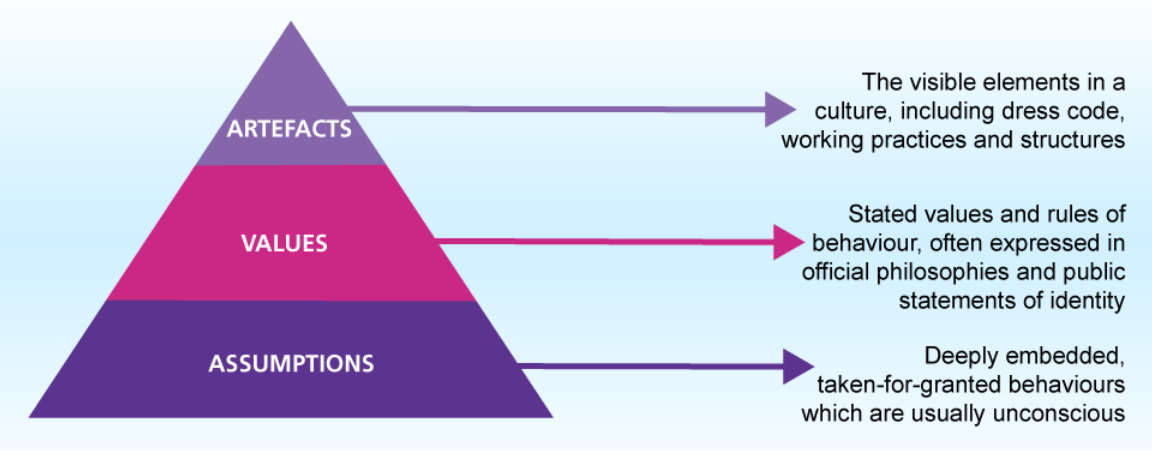 Safety culture (cont.)

It is also thought that there isn't a single culture in an organisation. In healthcare organisations, for example, there is sometimes a difference between the culture of managers, whose responsibilities are to the structures and functioning of the organisation, and clinical staff, whose direct responsibilities are always to the patient.

We know the culture of the NHS is not universally perfect. It varies and in some places is not as positive as we would like. Which factors are thought to influence problems with our culture?

A very large, multi-method study concluded that creating a positive, supportive environment in NHS organisations was hampered by:
a lack of clear organisational goals
a sense of organisations being overwhelmed by regulatory requirements
poorly designed and variable system that failed to support staff in delivering high-quality care

Set against this, we know that our services can rise to exceptional challenges on local and national levels and that despite these valid perceptions, our staff can carry out frankly heroic programmes for health in the most difficult of circumstances.

We know, therefore, that organisational culture is both important and, to a degree, flexible. It is a property that emerges from an organisation. Something that can't be easily understood but which is nevertheless part of our daily experience.
What is safety culture?

Safety culture is a term used in healthcare since about 2000. It is a part of the overall culture of the organisation and there are many definitions. 

For example, many people would say that safety culture is the way in which safety is managed in the workplace.

There has been a great deal of research in this area, trying to answer the question, "Is having a positive culture associated with positive patient outcomes?".

Perhaps our best guide on this issue is a meta-analysis (a review of as many relevant papers as possible that identifies key findings over them all) carried out in many settings and also the large survey of culture in the NHS we referred to earlier.

Is having a positive culture associated with positive outcomes for patients? Yes. The answer to this question, based on this work and our current understanding of its significance, is that having a positive culture is associated with positive outcomes for patients.
What is safety culture? (cont.)

Positive Outcomes
Some of these outcomes are:

lower mortality
better management of the deteriorating patient
fewer patient safety incidents including fewer medication errors
fewer readmissions to hospital

In hospitals, having a positive culture is also associated with better outcomes in the areas of:

patient falls
hospital-acquired infections
pressure ulcers
deep vein thromboses

Positive Culture
Positive cultures are also associated with some aspects of wellbeing, such as:

mood
quality of life
patient satisfaction
What does a positive, learning culture look like?

Safety culture, which includes the collection of beliefs, attitudes, values and assumptions of the teams, is important for patients. It is not a single thing; it has many different facets or dimensions, all of which are important.

There are many tools which can be used to measure safety culture and its characteristics. One such, which is relevant and useful in health and social care, was developed by Westrum and looked at things closely related to how organisations learn. This is a vital factor in keeping care as safe as possible.

Westrum was able to create a typology of culture demonstrating the maturity of the organisation in learning about safety matters. He called the 3 types of culture: pathological, bureaucratic and generative and described the qualities of each type.

Pathological
For example, a pathological organisation might look and behave in this manner:

information is hidden
messengers are 'shot'
responsibilities are shirked
bridging (connections between different parts of or different organisations and departments) is discouraged
failure is covered-up
new ideas are actively crushed
What does a positive, learning culture look like? (cont.)

Bureaucratic
In practice, we find that most organisations are probably and best represented by bureaucratic and look like this:

information may be ignored
messengers are tolerated
responsibility is compartmentalised
bridging is allowed but neglected
organisation is just and merciful
new ideas create problems

Generative
At the other end of the scale a generative organisation might have these qualities:

information is actively sought
messengers are trained
responsibilities are shared
bridging is rewarded
failure causes inquiry
new ideas are welcomed
A just culture

There are many other ways to look at safety culture. For example, we could look specifically at 'reporting culture'; how our organisation encourages staff to raise issues in safe care. Or we could look at 'flexible culture'; one which respects the skills and abilities of frontline staff and which allows control to pass to task experts on the spot. But a critical aspect of safety culture relates to how it treats error.

We know from systems thinking that error is more usefully seen as a consequence of the way we work rather than a cause of problems.

When we understand that no one comes to work to do a bad job, but that errors happen naturally in an imperfect system, blame becomes counterproductive. Telling people to be "more careful" or to "work harder" simply doesn't work. Blaming people, instead of trying to understand why it made sense for them to act the way they did, only discourages them and their colleagues from disclosing errors.

In turn, that closes down channels of communication and therefore makes the system less safe.

It is important to emphasise, though, that gross negligence or deliberate acts are very rare indeed in our NHS and that systematic tools can be used to distinguish intentional or negligent acts from systems-based issues of care.
A just culture guide

The NHS - A just culture guide is a tool based on the Incident Decision Tree developed by the National Patient Safety Agency, which was in turn based on the work of James Reason.

Using the tool allows us to determine the influence of systems factors, such as training, supervision, equipment and environment and also to assess how other staff would have handled a difficult situation.

It has been designed to be applied where there is good reason to believe that a member of staff has acted inappropriately.

The tool should not be routinely used in response to patient safety incidents, as interrogating the actions of an individual where there is no reason to suspect inappropriate behaviour would be counter to promoting a just culture. Just culture means that fairness and transparency after safety incidents is paramount.

The just culture approach ensures a systematic way to identify systems factors after errors.

In the rare circumstances where someone's actions may have been inappropriate, it also supports a conversation about whether a staff member involved in a patient safety incident requires specific individual support or intervention to work safely.
Starting a conversation about safety culture

There are many ways to measure safety culture, many different tools and approaches. In later sessions, we look at more examples and concepts of cultural types and ways of evaluating them. We believe that starting a conversation about the safety culture that you work in is an essential starting point.

To help with that, we recommend that your team or organisation consider using a tool called the Manchester Patient Safety Framework (MaPSaF) or, of course, similar tools which are designed to get a discussion going.

This type of cultural tool is therefore a sort of cultural intervention rather than a measurement tool. 

MaPSaF is based on the Westrum framework we described earlier, but provides a more detailed framework and, importantly, shows us examples of what pathological, bureaucratic and generative cultures look like across several dimensions.

Using MaPSaF in groups, where the local culture is placed somewhere on these dimensions, is a good way of provoking discussion and leading to improvement activity in safety culture.
MaPSaF in practice

MaPSaF uses several 'dimensions' of safety culture to help us focus on how the organisation understands patient safety.
The complete dimensions of safety culture that are used here are:
commitment to overall continuous improvement
priority given to safety
system errors and individual responsibility
recording and evaluating incidents and best practice
learning and effecting change
communication about patient safety issues
personnel management and safety issues
staff education and training
team working

During a MaPSaF session, you can choose which dimension(s) you want the team to look at. Teams are then asked to think about their organisation or local area and by looking at the examples provided to place their organisation or area somewhere on the scales.

To make this discussion more concrete MaPSaF provides a summary description of organisational culture at each of 5 levels:
Pathological, reactive, bureaucratic, proactive & generative
This helps to understand the organisation's culture.
MaPSaF in practice (cont.)

Let's take a concrete example. In the dimension 'Priority given to safety', there are the descriptions of each level, on which the teams are asked to place their own organisation.

A low priority is given to safety
There are some risk management systems in place, such as strategies and committees, but nothing is actually delivered. This is an organisation unaware of their risk, believing that if a patient safety incident occurs, insurance schemes can be used to bail them out.

Safety becomes a priority once an incident occurs
Safety becomes a priority once an incident occurs, but the rest of the time only lip service is paid to the issue apart from meeting legal requirements. There is little evidence of any implementation of a risk management strategy. Safety is only discussed by the board in relation to specific incidents. Any measures that are taken are aimed at self-protection and not patient protection. In order to meet financial constraints or government set targets, risks are taken.

Safety has a fairly high priority
Safety has a fairly high priority and there are numerous systems (including those integrating the patient perspective) in place to protect it. However, these systems are not widely disseminated to staff or reviewed. They also tend to lack the flexibility to respond to unforeseen events and fail to capture the complexity of the issues involved. Responsibility for risk management is invested in a single individual who does not integrate within the wider organisation. It is an imposed culture.
MaPSaF in practice (cont.)

Safety is promoted throughout the organisation
Safety is promoted throughout the organisation and staff are actively involved in all safety issues and processes. Patients, the public and other organisations are also involved in risk management systems and their review. Measures taken are aimed at patient protection and not self-protection. Risks are proactively identified, using prospective risk assessments, and action is taken to manage them. There are clear accountability lines and while one individual takes the lead for patient safety in the organisation, it is a key part of all managers' roles.

Safety is the top priority of the organisation
Safety is the top priority in the organisation, and responsibility for safety is seen as being part of everyone's role including patients and the public. Staff constantly assess risks and look for potential improvements. Patient safety is a high profile issue throughout the organisation and is embedded in the activities of all staff, from the board and senior managers through to healthcare teams who have day-to-day contact with patients, including support staff. Patient involvement in, and review of, patient safety issues is well established.

When we can think about our organisations and place them on a descriptive scale using this or a similar discussion-based tool, we can begin and continue a conversation about safety culture.

What do you think this will eventually lead to? Importantly, this leads to a:
shared vocabulary about safety culture
consensus-based understanding of safety culture in the organisation or the local team
recognition of where improvements should be targeted
Improving safety culture

Safety culture is usually seen as something that an organisation has, not something it does. This means it's something that is created by many activities and beliefs and that it emerges from the organisation.

Because of this, quality improvements are usually focused on developing safety behaviours and creating shared beliefs about patient safety through consensus. Using discussion tools like MaPSaF, having the involvement of leadership teams and ensuring multiprofessional engagement is a good way forward.

Mental health care in the NHS

Good mental health care encompasses a wide range of services beyond simply receiving treatment for a mental health condition. Care includes assessment of patients for symptoms of mental health illness, which may then lead to a diagnosis of a mental health condition, treatment for these mental health illnesses and ongoing evaluations. Prevention and education are also key elements of comprehensive mental health care services.

Educating individuals and the public about mental illnesses, signs of mental health issues and how to maintain good mental health are essential in helping to prevent illness, and also in removing the stigma and stereotyping that can still be attached to mental health illness, creating a 'parity of esteem' between mental and physical health.
Where and how do mental health care services take place?

Most mental health care takes place in the community and is delivered by many organisations, including psychological services, crisis teams and Children's and Adolescent Mental Health Services (CAMHS).

For psychiatric emergencies or for patients who need immediate supervision to prevent harm to themselves and others, care is usually provided in a psychiatric hospital or the psychiatric department of a general hospital. Emergency care is short-term and is usually followed by long-term mental health care in a different setting. 

Community mental health services play a crucial role in delivering mental health care services for adults and older adults with severe mental health needs as close to home as possible.

The range of professions caring for patients in the mental health sector includes:
psychiatrists
mental health nurses
nurse specialists
psychologists
therapists and counsellors
clinical social workers
link workers
emergency department (ED) staff and GPs also play a key role in caring for patients with mental health illnesses

Over recent years, there has been a growing recognition of the need to develop and support mental health services.
Transitions of care
Mental health care is provided in the community by many dedicated teams and organisations in local areas and often with the involvement of other community services including social care. There may be many transitions in or handovers of care, some of which may be difficult for patients to appreciate. In this complicated and often confusing area, continuity of care can be lost and patients' safe care can be at risk. Taken together with the special vulnerabilities and characteristics of patients in this sector, the many transitions present a particular risk in mental health care services.

Engagement with families
Family engagement in mental health care can make a difference. Families can often provide a view of the patient and their history, compliance and so on that help professionals evaluate and treat patients effectively. Families can help explain treatments to patients and also support informed consent.

Co-design
Co-producing and involving patients in decisions about their care, treatment, assessments and review, and doing with and not for or to people, is an important initiative across the NHS and is especially important in mental health care. When professionals, patients and carers share power to plan and deliver support services together, good evidence supports the view that co-produced services are more effective.

Sexual safety
Sexual safety is a key concern in mental health care, as elsewhere in the system. Responding to the need for safety, the Mental Health Safety Improvement Programme (MHSIP) established by NHS England has produced a set of standards around sexual safety during the mental health and learning disability inpatient pathways (including a strategy to measure and support quality improvement.
Patient safety in mental health care services
Mental health problems can have a wide range of causes. It's likely that for many people there is a complicated combination of factors.

Common causes of mental health problems:

childhood abuse, trauma, or neglect
social isolation or loneliness 
experiencing discrimination and stigma, including racism 
social disadvantage, poverty or debt 
bereavement (losing someone close to you) 
severe or long-term stress 
having a long-term physical health condition 
unemployment or losing your job 
homelessness or poor housing 
being a long-term carer for someone 
drug and alcohol misuse

…and many others. These factors present the wide context and the wider issues that affect mental health.
Though not all are believed to be preventable, every year there are over 1000 suicides in the UK by people who had been in contact with mental health services in the previous 12 months. About 1 in 10 young people will self-harm at some point.

These very visible harms are in addition to the chronic and acute suffering experienced by both adults and children and treated in community settings.

In-patient safety is to some extent addressed by the same patient safety systems as other conditions through hospital ward falls prevention programmes, medication prescribing and monitoring, incident reporting, escalation and so on.

There are also risk-based assessment protocols used to establish in-patient safety, including what level of observation is needed to keep the patient safe. 

Most mental health care takes place in the community.

Patient safety in community mental health care, however, is a particularly unmapped area of safety, but it is probably also fair to say that the entire sector is less well-developed than, for example, acute care.

Some recent and tragic high-profile incidents may serve to change this, as will the initiatives from both government and stakeholder bodies.
Patients' perception of safe care

Sadly, research reveals that 1 in 5 mental health patients don't feel safe in NHS care. Patient surveys provide an insight into their experiences and highlight several key areas for improvement. 

Communication
Almost a third of people (31%) had not been told who is in charge of their care.
40% of people did not have a care review meeting with someone from community mental health services in the last 12 months to discuss how their care is working.
Assessing care
40% of people had 'definitely' seen services enough for their needs.
2 in 5 people (45%) were not always given enough time to discuss their needs.
Crisis care
Over a quarter of people (28%) would not know who to contact out of office hours in the NHS if they had a crisis.
Less than half (47%) reported that they 'definitely' got the help they needed.
Involvement
44% of respondents said they 'definitely' agreed what care they would receive with someone from NHS community mental health services.
Just over half (51%) were involved as much as they wanted to be in deciding which NHS talking therapies to use.
Support and wellbeing
2 out of 5 people (40%) did not receive support for their physical health needs but would have liked it.
Half of people (50%) reported that the person they saw understood how their mental health affected other areas of their lives.
National challenges to safety in mental health care

NHS mental health services face a number of challenges, many of them with their origins in systems factors or constraints.

In this, mental health services are not unique, but it would be quite wrong to not highlight the national issues of:
staffing: difficulties in recruitment and retention of appropriate staff, including the funding to support staff numbers, and difficulties in maintaining the skill mix required in the organisation
delays in treatment: long waiting lists in all areas of non-acute mental health care
health inequalities mean that some patient groups do not receive the care they need
increasing demand from patients


National policies continue to respond and plan to mitigate the effects
of these factors and are listed in the resources section of this session.

Staff involved in the design or redesign of large systems need to access
the tools of safety science for systems analysis and safety design 
(see curriculum guidance levels 3 and 4), but in mental health care 
services must also take account of the complexity of mental health 
care and the unique nature of the patients.
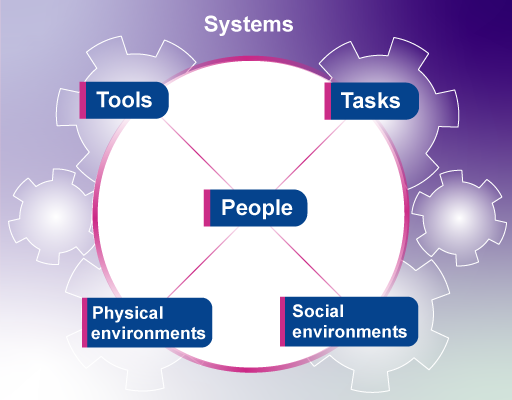 Can the safety of local systems be improved?

The design of local systems of care can have a major effect on patient safety.

The Systems Engineering Initiative in Patient Safety (SEIPS) described in curriculum level 3 is a simple approach to developing a safe system, taking into account people, equipment and environment. 

Can local system improvement make a difference in mental health care settings?

Yes it can! Most problems have part of their root in the design of systems: how we do our work, the sequence, the nature of the task, the relationship with other organisations and so on.
Quality improvement tools may also help with safety in the context of a balanced approach to safety, where risks are known and prioritised for action.
Some examples have shown strong improvements by involving multidisciplinary teams and surfacing tacit knowledge

In one example of local improvement targeted at reducing incidents of violence and aggression, the local team was able to bring about a 30% reduction in incidents across a total of 280 patients.

The safety project was also associated with an increase in staff confidence and safety protocol awareness from 40% to 70%.

By taking a consensus approach to risk and safety, and by focusing on the design and components of a local system in mental health care, teams can strengthen patient safety and also their own wellbeing.
System design

System design at local, regional or national level affects patient safety.

You can use the tools and techniques described in this curriculum to improve patient safety in your area, and perhaps most importantly, you can begin to move away from solely reacting to incidents to an approach which adds to the proactive approach to patient safety we set out in levels 3 to 4 of the curriculum.

In evaluating your local system and looking for ways 
to use design to keep patients safe, there is growing 
evidence in some areas for some key factors and ways
to build safety, so don't reinvent any wheels; seek the
evidence where you can!

An example drawn from the work of The National 
Confidential Inquiry into Suicide and Safety in Mental
Health is a toolkit with 10 areas to work on and a 
review of the evidence for each.
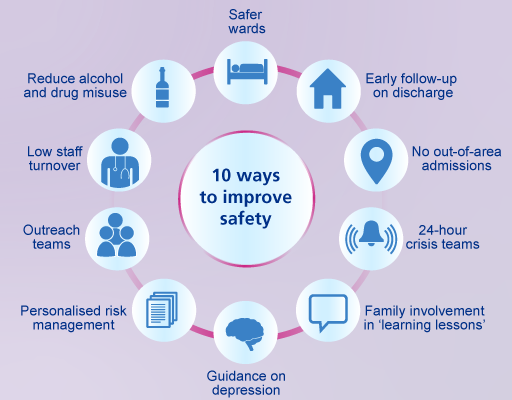 Safety culture

In interviews, we learned that there are some key questions about local culture in this sector.  Think about the questions below and how you and your colleagues would answer them.

Does everyone, no matter their job, feel free to raise concerns about safety?
Do managers and professional staff listen to staff and patients about safety?
Do staff seek out problems in the area, or do they seek to be comforted?
When things don't go well or nearly do so (a 'near-miss'), are they reported?
When things don't go well or nearly do so  (a 'near-miss'), are systems investigated?
Does the team share its learning about problems and solutions?
When a serious incident takes place, does the team respond with blame for individuals or try to find ways to improve?
Do you, personally, feel able to contribute to patient safety?
Do staff regularly talk to service users about how they feel?
Are patients routinely involved when a patient safety incident takes place?
Blame culture in mental health care settings

Blaming of individuals or other groups of people is common in most organisations and can be reflected in staff beliefs and attitudes, despite continuing campaigns promoting just culture (see Access to practice 2).

For example, most staff believe that incident reviews are essentially a bureaucratic process that can focus on individual mistakes rather than other contributory factors.

Feeling guilt and blame
We have heard in interviews while preparing this training that, especially after patient suicide, the guilt and blame some staff feel, even if this is not said or intentional, can be especially damaging.

Of course, not all suicides and other unexpected poor outcomes are preventable. Blame in this context, the loss of a patient under the care of the team, can be destructive and sadly is likely to contribute to a continuing unsafe culture. 

The use of the Just Culture Guide (see Access to practice 2) can help to support staff following patient safety incidents.

A culture of safety
The development of a culture of safety is essential in all settings.

In mental health care, you can start a conversation about patient safety using a dedicated mental health cultural tool, for example, The Manchester Patient Safety Framework (MaPSaF) for Mental Health.
What is your local safety culture?

The dimensions of patient safety covered:

commitment to continuous improvement
priority given to patient safety
what contributes to patient safety incidents? How are they identified?
investigating patient safety incidents
organisational learning following a patient safety incident
communication
staff and safety issues
staff education and training about safety issues
team and partnership working

MaPSaF won't give you a number; it’s a qualitative not a quantitative instrument.

It will, however, educate and inform staff about what good looks like in mental health care safety culture, and get your colleagues talking about problems, worries and what can be done.
How can we use human factors to help keep patients safe?

Human factors is concerned with what staff are asked to do (the tasks), who is doing it (the people) and where they are working (the organisation and its environment), all of which are influenced by wider social factors, both local and national. 

Staff wellbeing and burnout

Symptoms
Extreme fatigue or 'burnout' is common across many sectors. You may easily recognise some of the symptoms, including:
loss of empathy
decreased sense of accomplishment
feeling emotionally exhausted

Understanding burnout
In mental health care, there are a number of key signs that you may be suffering from burnout:
feeling relieved when a patient cancels an appointment
starting sessions late and ending them early
forcing your treatment plan goals instead of adapting to the patient's wishes
feeling a decline in empathy
experiencing disturbed sleep
noticing blurred boundaries with patients
Task support and analysis

Task analysis is a way to really understand the tasks that have to be done in caring for mental health patients.

Using task analysis techniques with a mixed group of staff, techniques such as hierarchical task analysis (HTA), you can see how work is really done.

A task analysis not only maps the way we do our work, its flow, its connection to other tasks or activities, but it also seeks out where individual tasks might fail and might need some support. Support might include 'designing out' error traps, common failures in the tasks that can be addressed using skills in human factors and human error, or it might be as simple as a checklist or a visual aid.

Non-technical skills
As well as having the knowledge and skills to care for the patients from a medical perspective, in all areas of care, non-technical skills are essential for safety. These include:
communication
decision-making
situational awareness
team working
leadership and followership
stress management
Understanding error

In healthcare, as in other safety-critical industries, we often hear about 'human error'. In many ways, this is a loaded term, since it centres the human as the main agency when things do not go as planned, when this is rarely true.

Error story 1
'Human error' is the cause of failures.
Saying what people have done wrong is a satisfying way to describe failure.
Telling people to be more careful, more vigilant and to work harder will make the problem go away.

Error story 2
'Human error' is a consequence of the way we work, not a cause.
Saying what people should have done does not explain why it made sense to them to do it at the time. 
Only by constantly seeking out its vulnerabilities can organisations enhance their safety

A just culture
When we recognise that error is driven by systems, culture and context, then we can begin to decouple error from blame and support the further development of a just culture.
Listening skills

Though not always seen as part of human factors, listening is a key 'non-technical skill' with special bearing on mental health care. 

Listening skills are applicable to many areas in mental health care. 

Listening skills are applicable to many areas in mental health care. One approach includes:

recognising that we all listen but that it's a skill that can be developed
understanding the difference between 'hearing' and 'listening'
understanding that hearing is passive (we can hear background noise and music in shops without really paying attention to it) but listening is active; it requires effort to really focus and concentrate on what someone is saying
thinking about how we could show we're actively listening; body language: leaning forward, maintaining eye contact, nodding
not interrupting the other person: waiting for them to pause so we can speak
asking some questions to show we're interested in what they have to say
checking or clarifying we have understood them
Primary care is a complex system

Systems thinking tells us that the design of a system is critical to safety and reliability.

But primary care includes many health professions (GP practices, community nursing and other community healthcare, pharmacies, dentists, walk-in centres and many others) so the interaction between these different systems, and their design, has a major effect on patient safety in primary care.

These systems in primary care also include interactions between staff, equipment and the environment and the nature of the tasks carried out.

National policies or regulation also affect the systems, as will patient demand. These are 'complex systems' where some qualities are said to be 'emergent’

Design of safe systems and safe handovers between the various areas of primary care is essential for safety.

Many safeguards are built into the systems to support quality and safety, but in such a complex environment, systems need to be able to adapt to changing policies and the changing needs of the patient. 

For example, staff working in primary care must often adapt and develop 'workarounds' or more significant changes to their systems to keep patients safe.
Safety culture in primary care

Like all sectors in the NHS, primary care has its own culture, or rather many cultures.

Each organisation (practice, clinical team, pharmacy and so on) will have its own characteristics and its own awareness of, and approach to, patient safety.

It is probably fair to say that we know less about organisational culture and safety culture in primary care than in the acute sector.

Blame is inappropriately associated with patient safety incidents in primary care as it often is in acute care, but because of the smaller teams often involved in primary care settings, the effect of blame can be especially damaging.

An understanding of error as the consequence of the way we work as opposed to the result of laziness or incompetence is essential in building an open culture in primary care. 

The safety culture of a small team can be surfaced and discussed using a patient safety culture tool. See Level 2, session 2 for guidance in using the Manchester Patient Safety Framework (MaPSaF), for example.

These tools and the discussions that they can stimulate include a focus on how blame is viewed and used in the organisation. For primary care, there is a special version of MaPSaF.
Safety culture in primary care

Like all sectors in the NHS, primary care has its own culture, or rather many cultures.

Each organisation (practice, clinical team, pharmacy and so on) will have its own characteristics and its own awareness of, and approach to, patient safety.

It is probably fair to say that we know less about organisational culture and safety culture in primary care than in the acute sector.

Blame is inappropriately associated with patient safety incidents in primary care as it often is in acute care, but because of the smaller teams often involved in primary care settings, the effect of blame can be especially damaging.

An understanding of error as the consequence of the way we work as opposed to the result of laziness or incompetence is essential in building an open culture in primary care. 

The safety culture of a small team can be surfaced and discussed using a patient safety culture tool. See Level 2, session 2 for guidance in using the Manchester Patient Safety Framework (MaPSaF), for example.

These tools and the discussions that they can stimulate include a focus on how blame is viewed and used in the organisation. For primary care, there is a special version of MaPSaF.
Session Key Points:

the need for a systems approach
how a systems approach shows that inappropriate blame is damaging
the need to address future risk as well as past harm
the importance of raising concerns where necessary

We have also seen how systems failures can cause tragic events for patients and the critical importance of a patient-centred approach to care. All of these points and many more are explained more fully in further learning sessions of the NHS Patient Safety Syllabus.
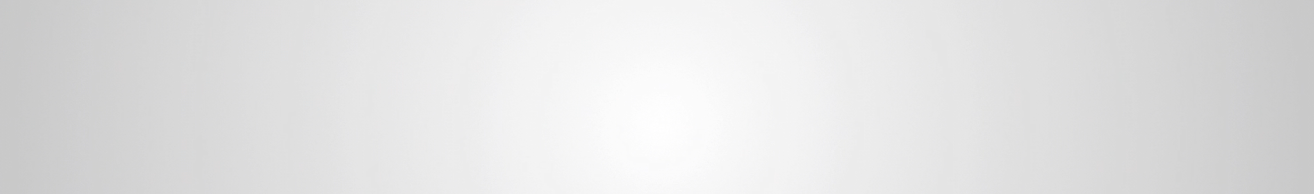 TIME TO TAKE YOUR TEST





Good Luck!